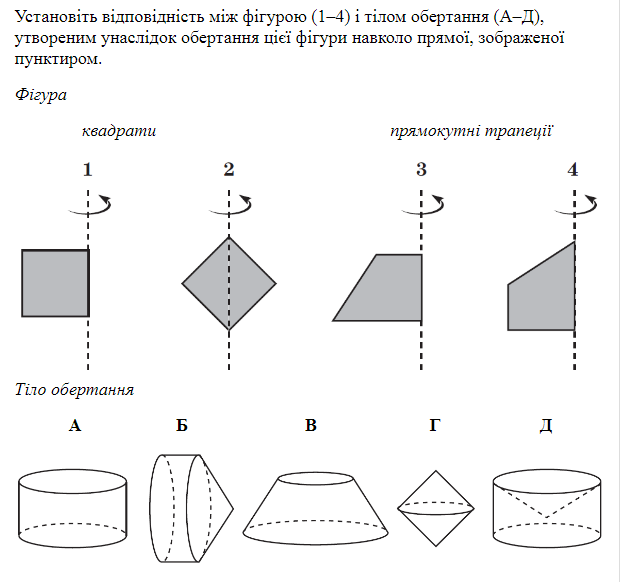 Поняття про об’єм тіла
Основні властивості об’ємів. 
Об’єм паралелепіпеда
Об'ємом геометричного тіла називається додатне число, яке характеризує частину простору, що займає геометричне тіло, і за­довольняє таким умовам:
1
Рівні тіла мають рівні об'єми.
Якщо тіло розбите на кілька частин, то його об'єм дорівнює сумі об'ємів усіх цих частин
2
Об'єм куба, ребро якого дорівнює одиниці довжини, дорівнює одиниці
3
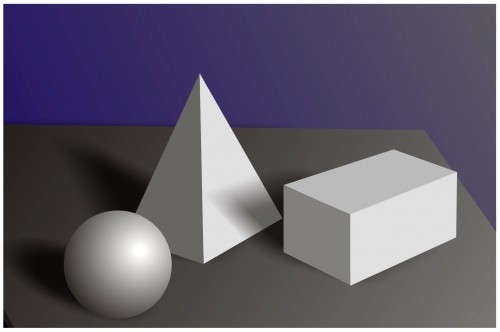 Рівновеликими називають тіла з однаковими об'ємами.
Рівноскладеними називають тіла, які складені із тих самих  многогранників
Будь-які рівноскладені тіла мають рівні об'єми
Куб, довжина ребра якого дорівнює одиниці довжини, називають одиничним.
Об'єм одиничного куба приймають за одиницю об'єму, називаючи таку одиницю кубічною.
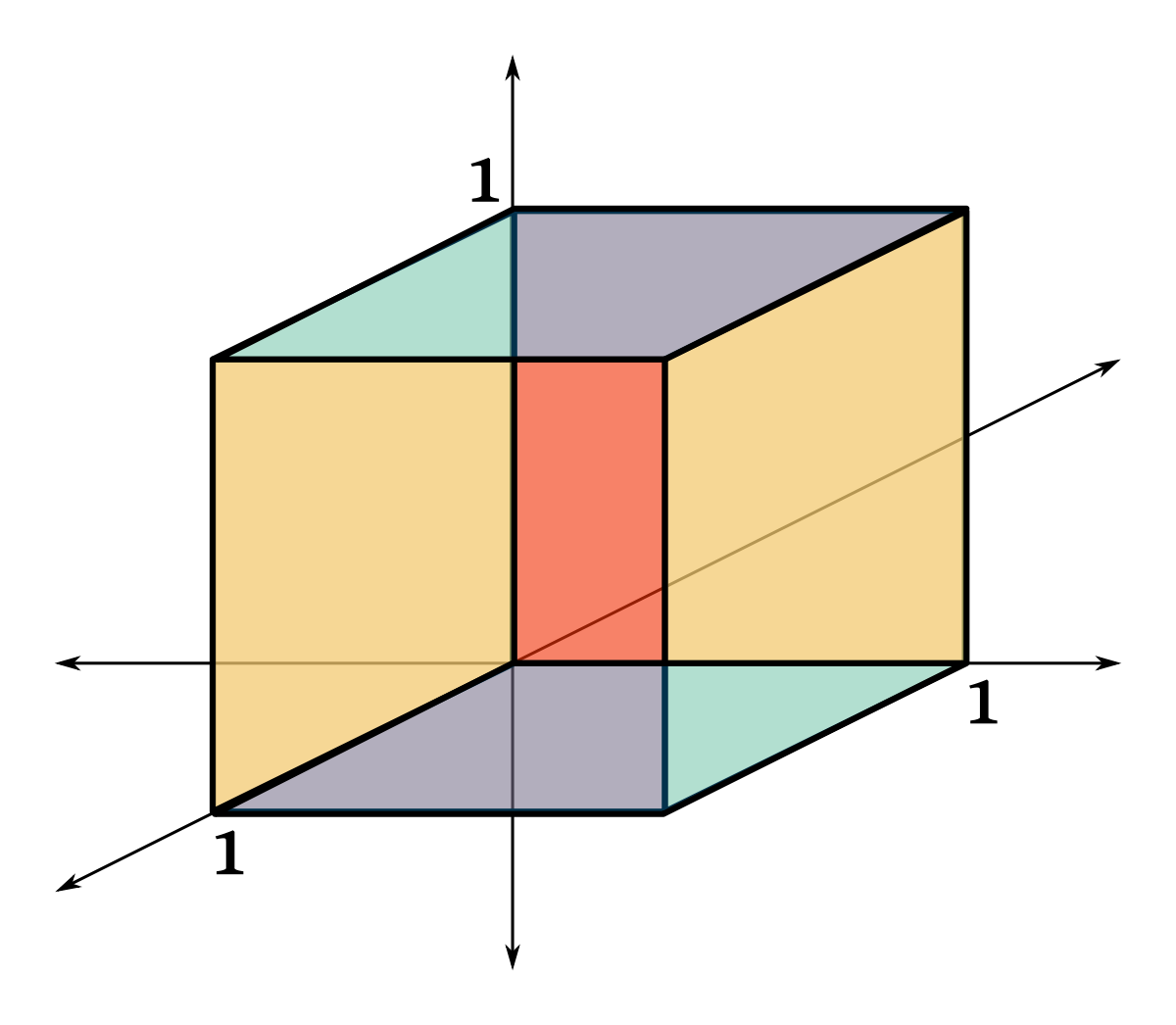 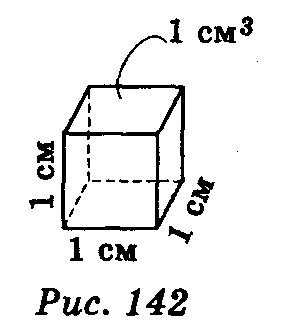 Поясніть, що таке:
а) 1 кубічний кілометр;
б) 1 кубічний метр;
в) 1 кубічний дециметр;
г) 1 кубічний міліметр.
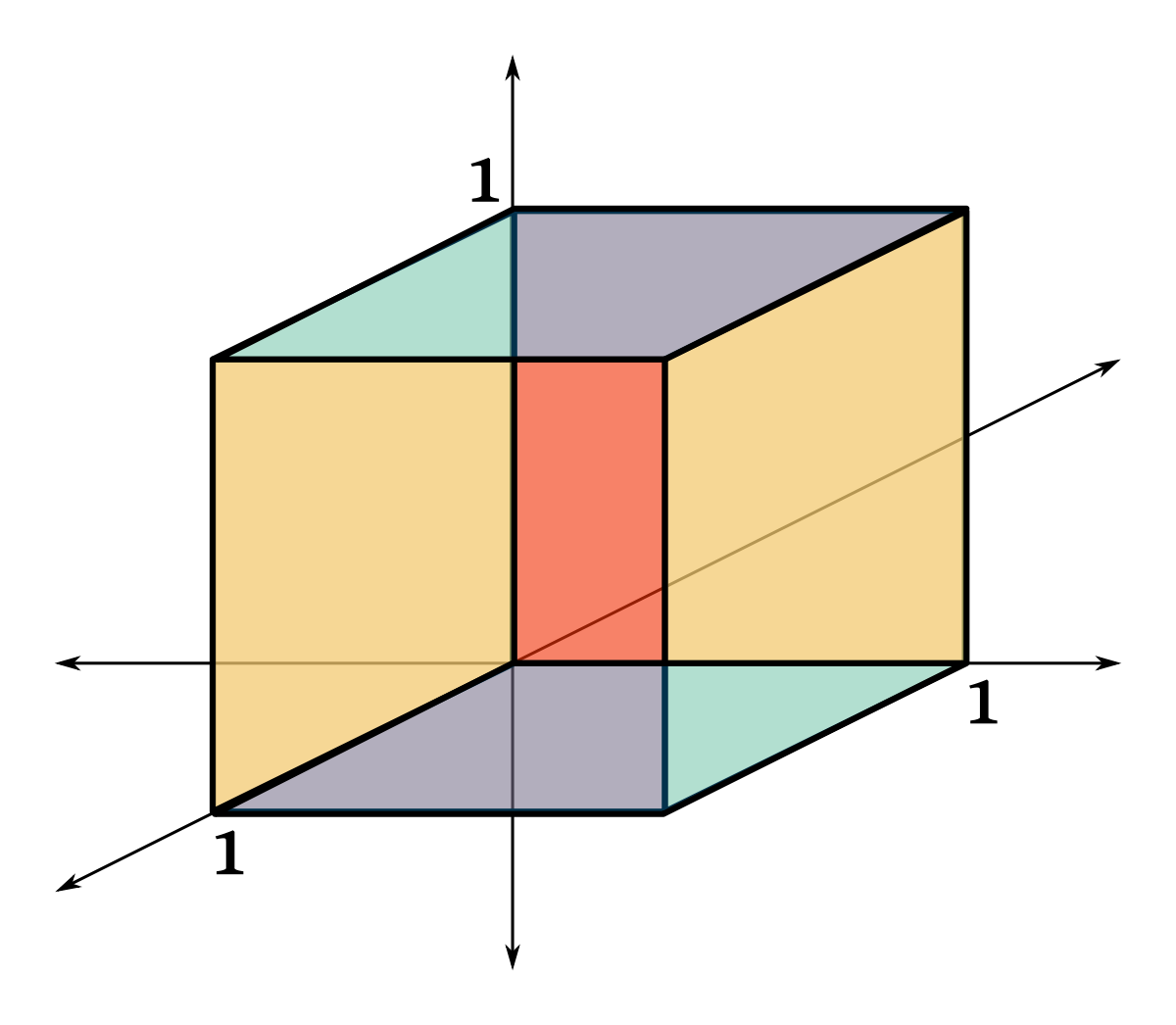 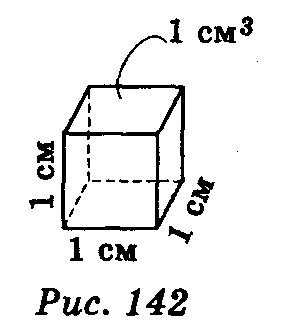 Паралелепіпед
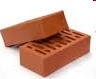 Паралелепіпедом називають призму, основою якої є паралелограм.
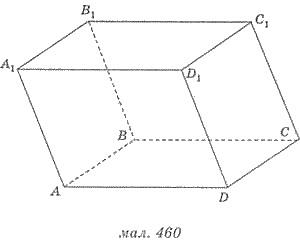 Прямий паралелепіпед
Паралелепіпед, бічні ребра якого перпендикулярні до площин основи, називають прямим паралелепіпедом. Його бічні грані – прямокутники.
Прямокутний паралелепіпед
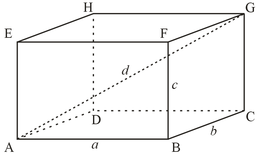 ГОТУЄМОСЬ ДО ЗНО
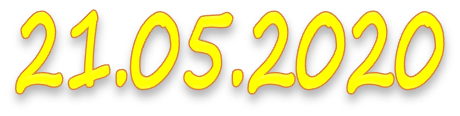 Знайдіть довжину діагоналі прямокутного паралелепіпеда, виміри якого дорівнюють 2 см, 3 см, 4 см.
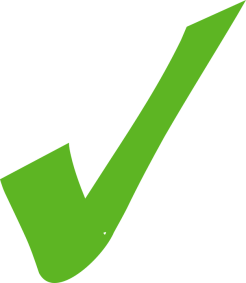 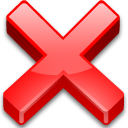 9 см
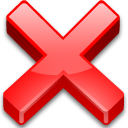 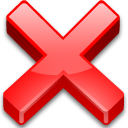 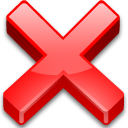 Куб
ГОТУЄМОСЬ ДО ЗНО
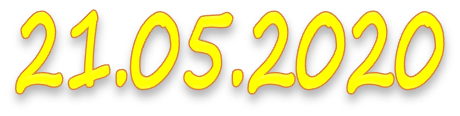 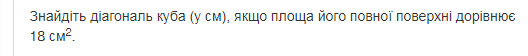 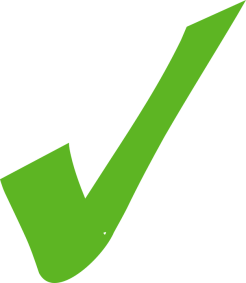 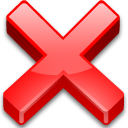 1 см
3 см
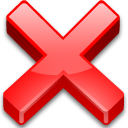 2 см
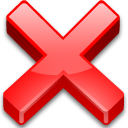 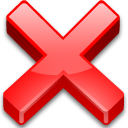 Прямий паралелепіпед
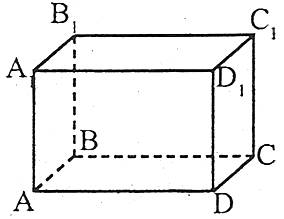 Прямокутний паралелепіпед
Площа бічної поверхні 
S бп = 2c (a + b),
 де a, b - сторони основи, c - бічне ребро прямокутного паралелепіпеда
Площа повної поверхні 
S пп = 2 (ab + bc + ac)
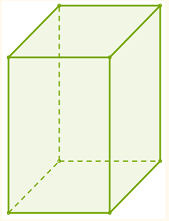 Куб
Площа бічної поверхні
 S бп = 4a2 , де а - ребро куба
Площа повної поверхні
S пп = 6a2
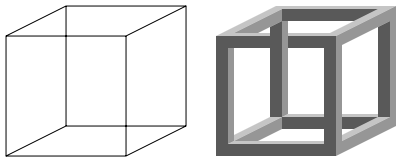 Об'єм прямокутного паралелепіпеда дорівнює добутку трьох його вимірів
V= abc
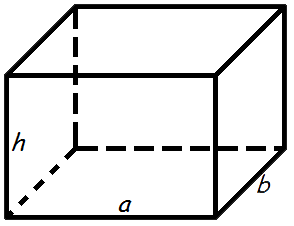 Об'єм куба дорівнює
V= a3
Формула об'єму будь-якого паралелепіпеда
V= Sосн*  h
Задачі
Ребро куба дорівнює 2 см2  . Який буде об'єм куба?
Який об'єм паралелепіпеда, якщо його виміри 2;4;5?
Чому дорівнює висота паралелепіпеда, якщо його об'єм  дорівнює 216 см3  , а площа основи – 18 см2 ?
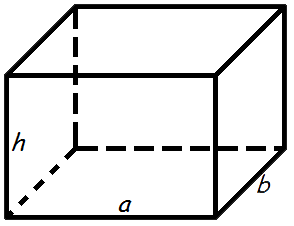 ГОТУЄМОСЬ ДО ЗНО
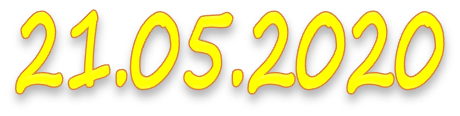 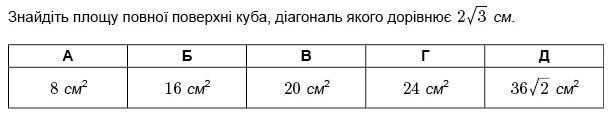 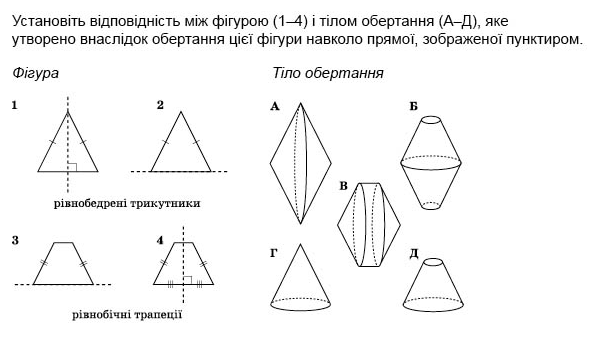 Задачі
ДОДАТКОВЕ ЗАВДАННЯ
Основа прямого паралелепіпеда є ромб. Площі його діагональних перерізів дорівнюють S1 і S2. Визначити висоту паралелепіпеда, якщо його об'єм дорівнює V.
Знайдіть об'єм куба, ребро якого дорівнює 5 см. 
Знайдіть об'єм куба, якщо площа повної поверхні дорівнює 150 см2. 
Об'єм куба дорівнює 8 см3. Знайдіть площу повної поверхні куба.  
Знайдіть об'єм куба, діагональ якого дорівнює d. 
Знайдіть об'єм куба, площа грані якого дорівнює Q. 
Знайдіть об'єм куба, діагональ грані якого дорівнює d.
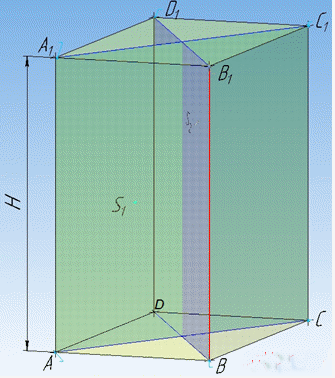 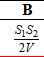 Відповідь
ГОТУЄМОСЬ ДО ЗНО
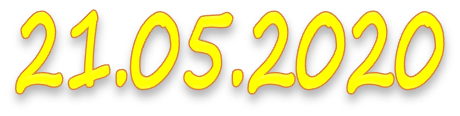 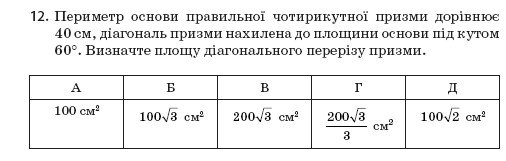 АЛГОРИТМ РОЗВ’ЯЗАННЯ ЗАДАЧІ
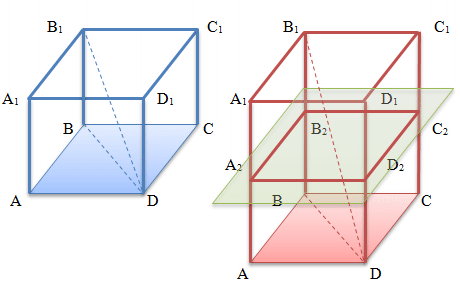 1
Побудувати малюнку
Знайти сторону основи
2
3
Знайти діагональ основи (квадрату)
Знайти висоту призми (відношення у прямокутному трикутнику)
4
5
Знайти площу діаг. перерізу
ГОТУЄМОСЬ ДО ЗНО
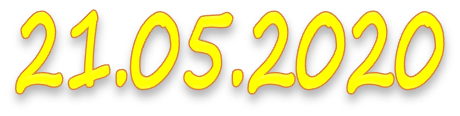 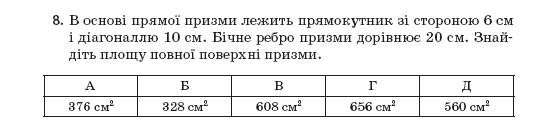 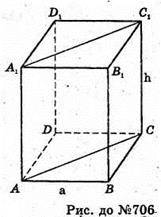 АЛГОРИТМ РОЗВ’ЯЗАННЯ ЗАДАЧІ
1
Побудувати малюнку
Знайти невідому сторону основи (прямокутника)
2
3
Знайти периметр основи (прямокутника)
Знайти площу основи (прямокутника)
4
5
Знайти площу бічної поверхні призми
6
Знайти площу повної поверхні призми